ГОСУДАРСТВЕННАЯ ИТОГОВАЯ АТТЕСТАЦИЯ
Выбор предметов
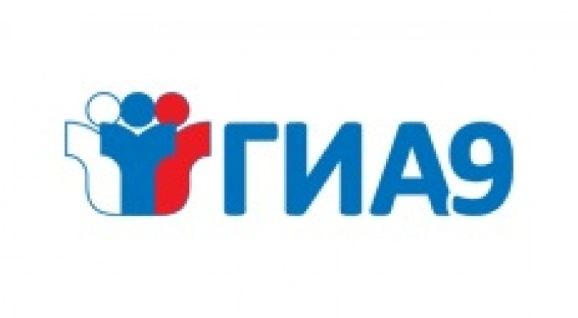 Средний балл по предметам за 2022-2023 годы
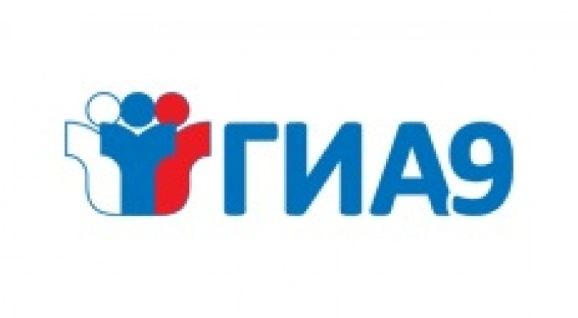 Рейтинг предметов по среднему баллу
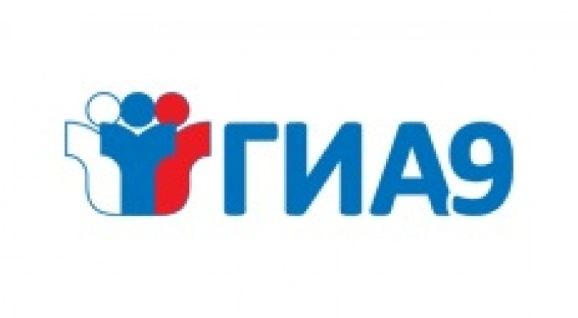 Лучшие результаты
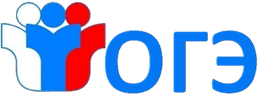 Нормативные правовые акты
Федеральный закон от 29.12.2012 г. № 273-ФЗ «Об образовании в Российской Федерации»

Приказ Министерства просвещения РФ и Федеральной службы по надзору в сфере                  образования и науки от 07.11.2018 г. № 189/1513  «Об утверждении Порядка проведения государственной итоговой аттестации по образовательным программам основного общего образования».

Приказ Министерства просвещения РФ и Федеральной службы по надзору в сфере образования и науки «Об утверждении единого расписания и продолжительности экзамена по каждому учебному предмету».
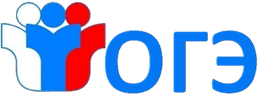 Государственная итоговая аттестация (ГИА)
Государственная итоговая аттестация по образовательным программам основного общего образования (ГИА) организуется и проводится:

в форме основного государственного экзамена (ОГЭ);
в форме государственного выпускного экзамена (ГВЭ).

ОГЭ представляет собой форму организации экзаменов с использованием контрольно-измерительных материалов (КИМ), представляющих собой комплексы заданий стандартизированной формы.

ГВЭ представляет собой форму письменных и устных экзаменов с использованием текстов, тем, заданий и билетов.
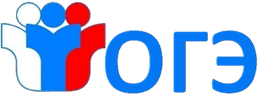 Государственная итоговая аттестация (ГИА)
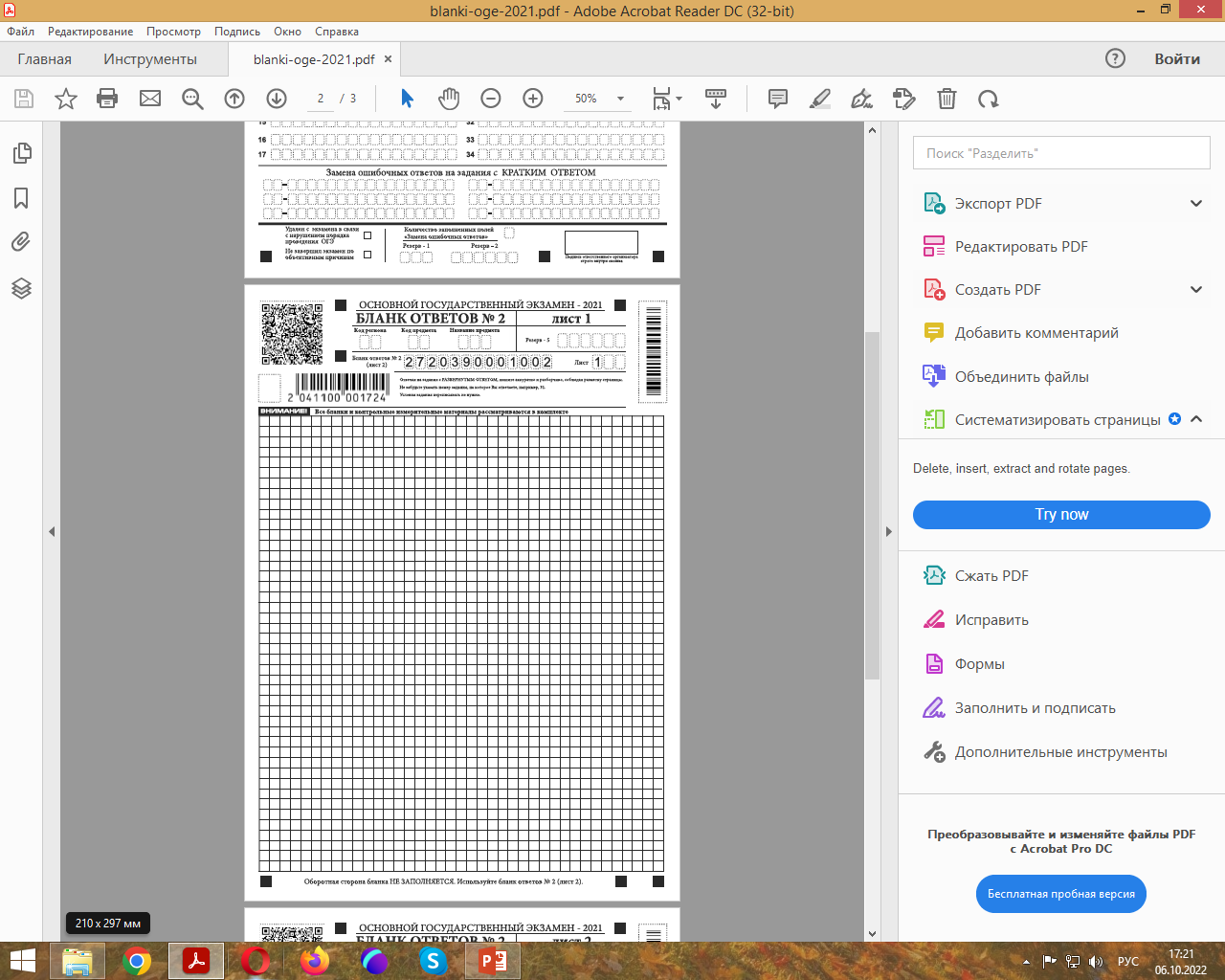 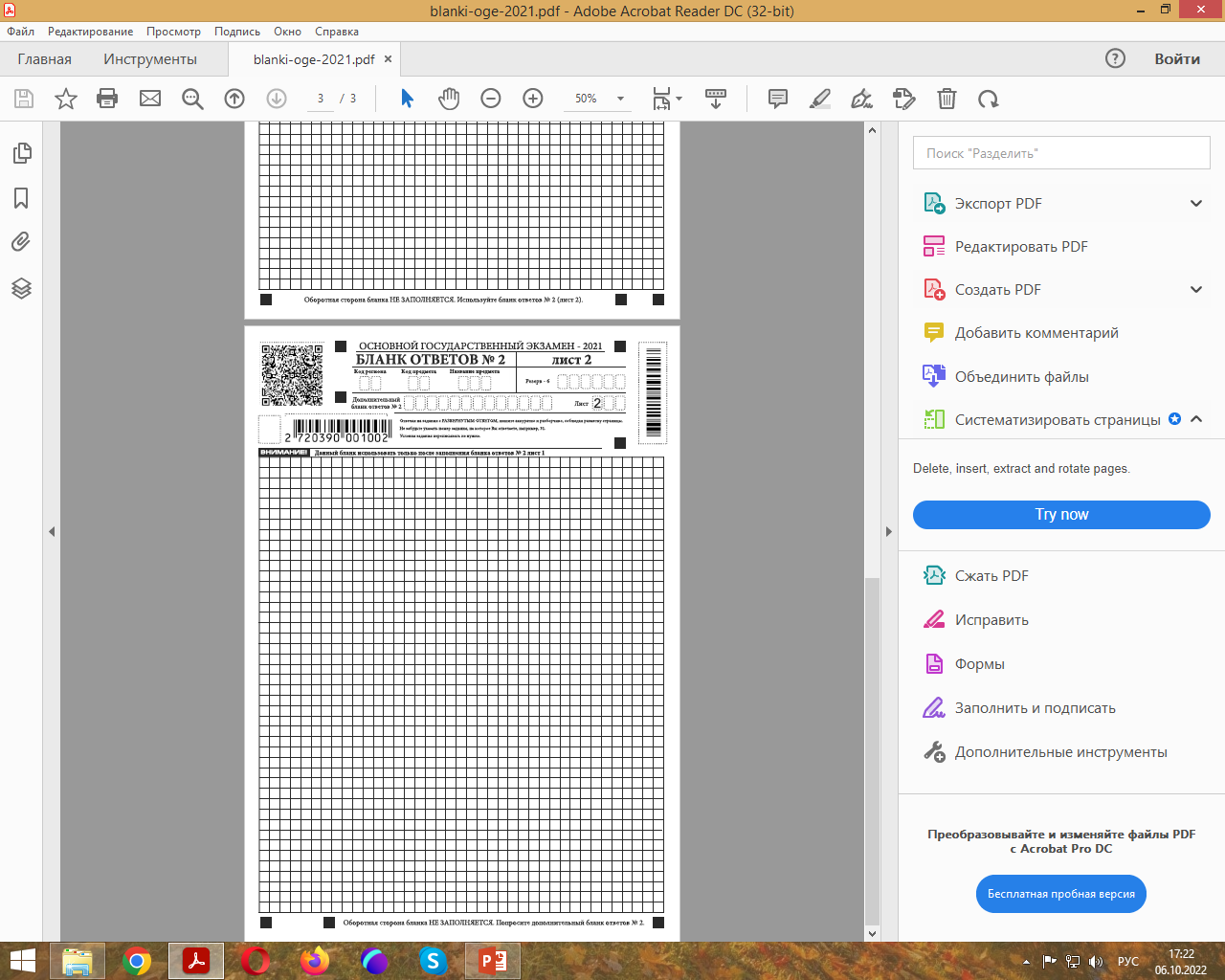 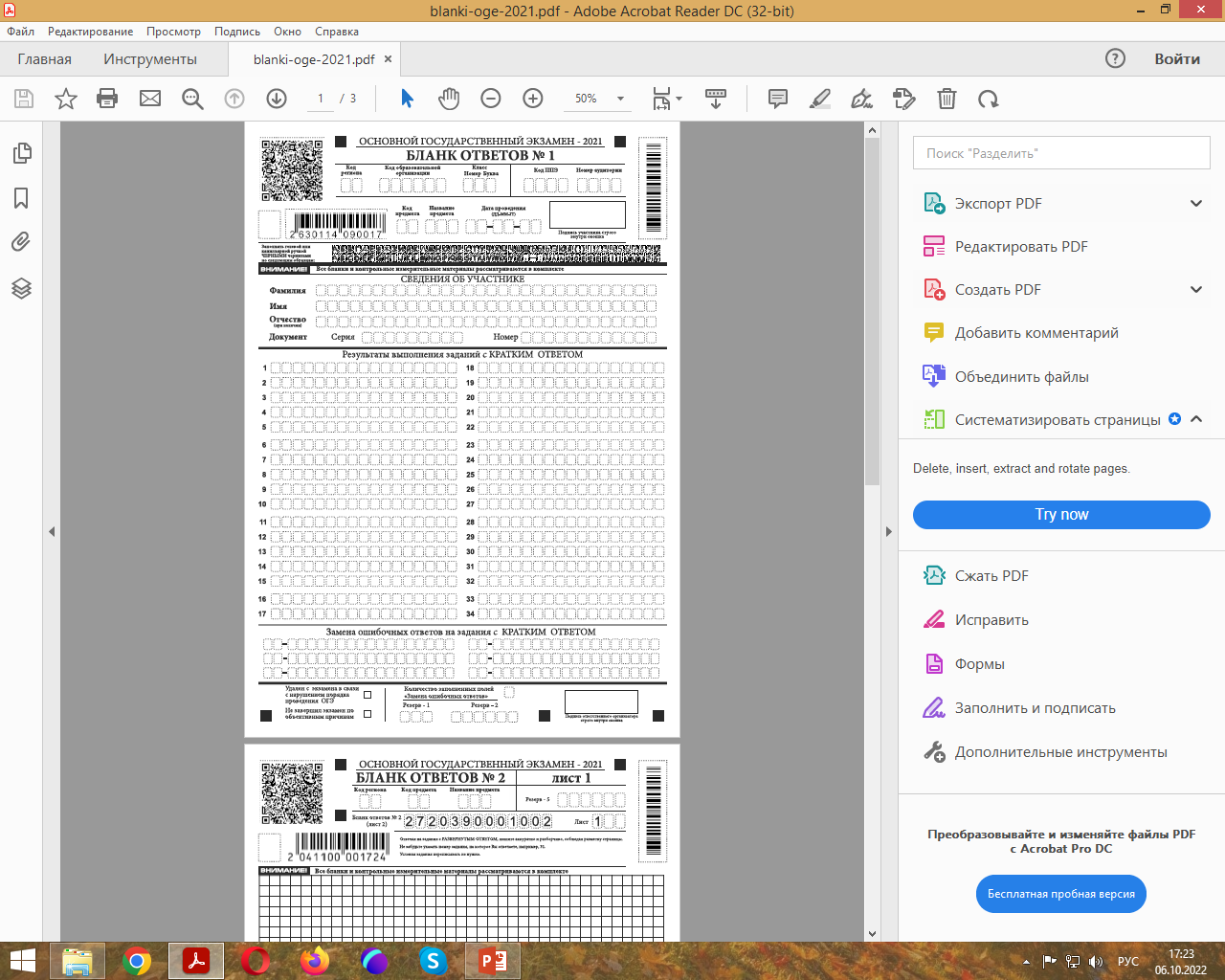 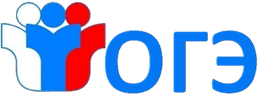 Учебные Предметы
Обязательные учебные предметы:  русский язык и математика.

По выбору экзамены по другим учебным предметам: физике, химии, биологии, географии, истории, обществознанию, иностранным языкам (английский, немецкий, французский и испанский языки), информатике и информационно-коммуникационным технологиям (ИКТ), литературе
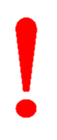 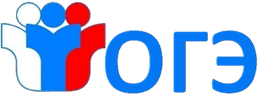 Порядок ОГЭ
К ГИА-9 допускаются обучающиеся,
получившие зачёт по итоговому собеседованию,
 не имеющие академической задолженности 
и в полном объеме выполнившие учебный план 
или индивидуальный учебный план
 (имеющие годовые отметки по всем учебным предметам учебного плана за каждый год обучения по образовательной программе среднего общего образования 
не ниже удовлетворительных)
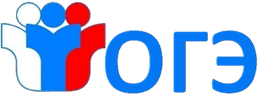 Обязанности обучающегося
Соблюдение установленного порядка, следование указаниям организатора.
Иметь при себе:
- документ, удостоверяющий личность;
- черная гелевая ручка;
- разрешенные средства обучения;
- лекарства и питание (в спецаудитории при необходимости);
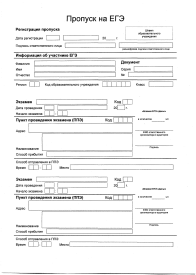 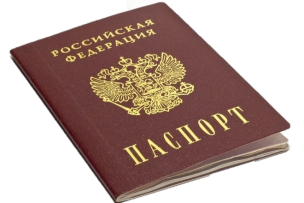 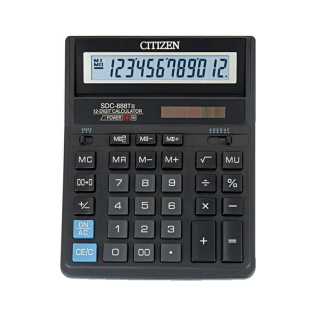 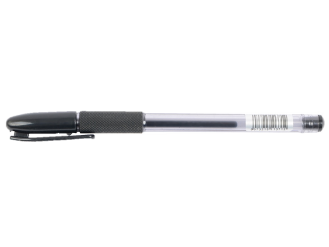 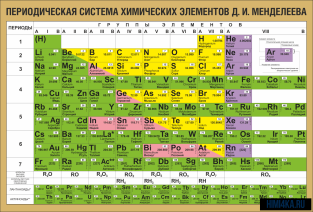 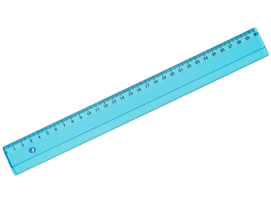 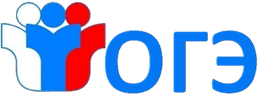 Разрешенные  средства обучения и воспитания
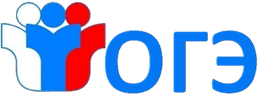 [Speaker Notes: 4]
ПРОДОЛЖИТЕЛЬНОСТЬ  ОГЭ
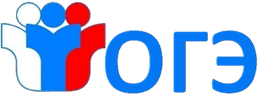 [Speaker Notes: 4]
ПРОЕКТ РАСПИСАНИя ОГЭ
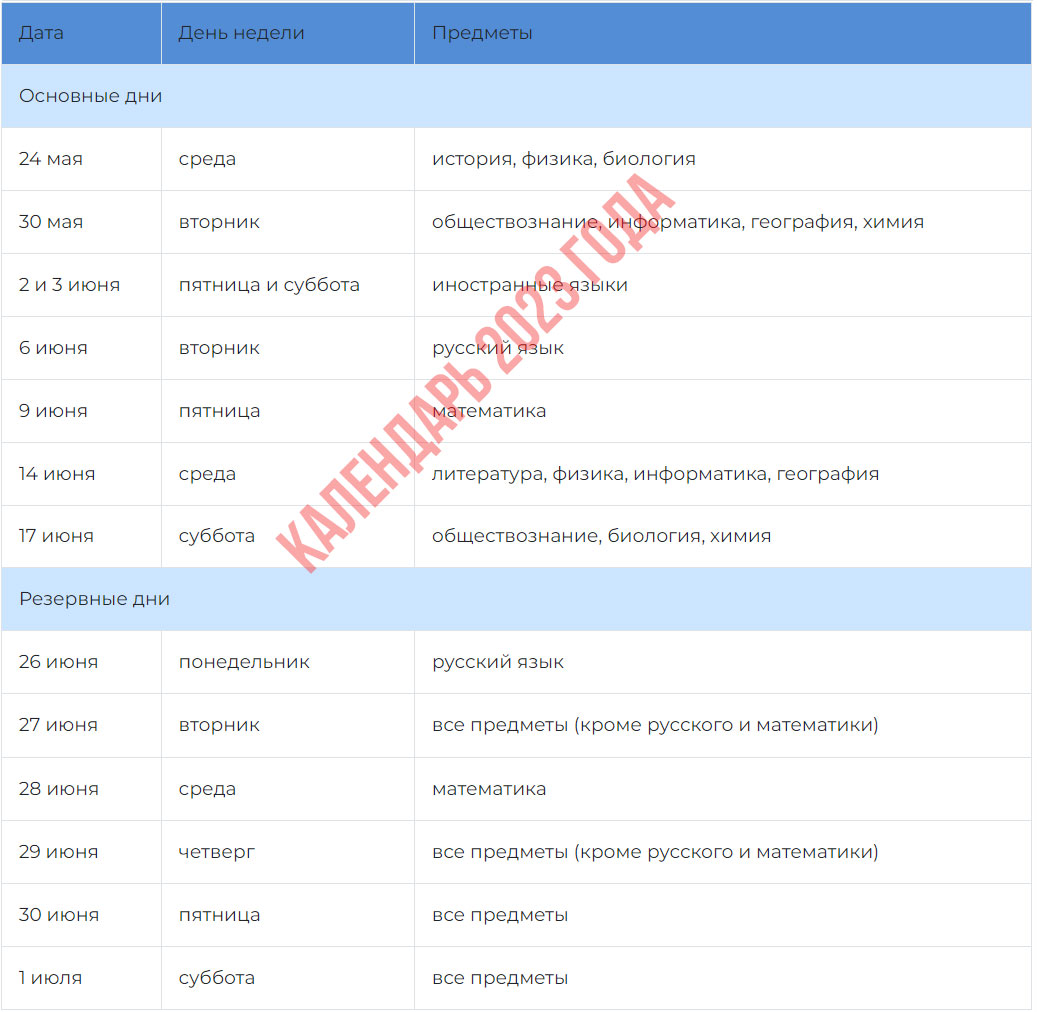 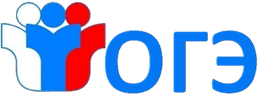 [Speaker Notes: 4]
РАЗРЕШАЕТСЯ:
задавать вопросы только по процедуре  экзамена;
заменить комплект экзаменационных материалов;
делать пометки в КИМах;
попросить у организаторов:
       - дополнительный бланк черновика;
       - дополнительный бланк ответов на задания  с развернутым                                                                                                 ииииответом;
выйти из аудитории при необходимости, в том числе в медицинский кабинет;
присутствовать при упаковке экзаменационных материалов;
покинуть ППЭ, не дожидаясь  окончания экзамена
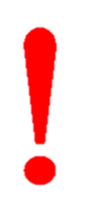 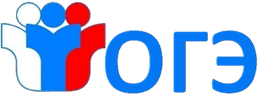 ЗАПРЕЩАЕТСЯ:
иметь при себе средства связи, электронно-вычислительную технику, фото, аудио и видеоаппаратуру, справочные материалы или иные средства хранения и передачи информации;

выносить из аудитории и ППЭ экзаменационные материалы на бумажном или электронном носителях, фотографировать экзаменационные материалы
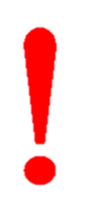 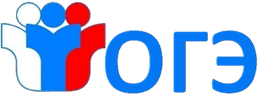 ответственность за нарушение порядка проведения ОГЭ:
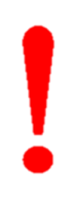 Удаление с экзамена;

Отсутствие возможности пересдачи экзамена, с которого удалён, 
в текущем году (в случае удаления с обязательного экзамена -русский язык, математика-, выпускник  не получит и аттестат)

Составление протокола об административной ответственности
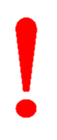 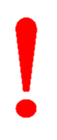 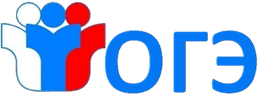 РЕЗУЛЬТАТЫ ГИА
Обработка и проверка экзаменационных работ занимает не более десяти календарных дней. 


Полученные результаты в первичных баллах (сумма баллов за правильно выполненные задания экзаменационной работы) переводятся в пятибалльную систему оценивания.
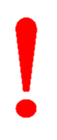 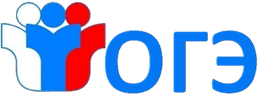 ШКАЛА ПЕРЕСЧЕТА ПЕРВИЧНОГО БАЛЛА В ОТМЕТКУ
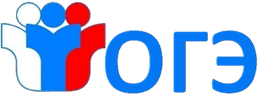 ШКАЛА ПЕРЕСЧЕТА ПЕРВИЧНОГО БАЛЛА В ОТМЕТКУ
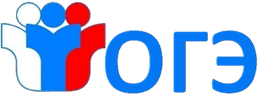 Можно ли пересдать экзамен и улучшить результат?
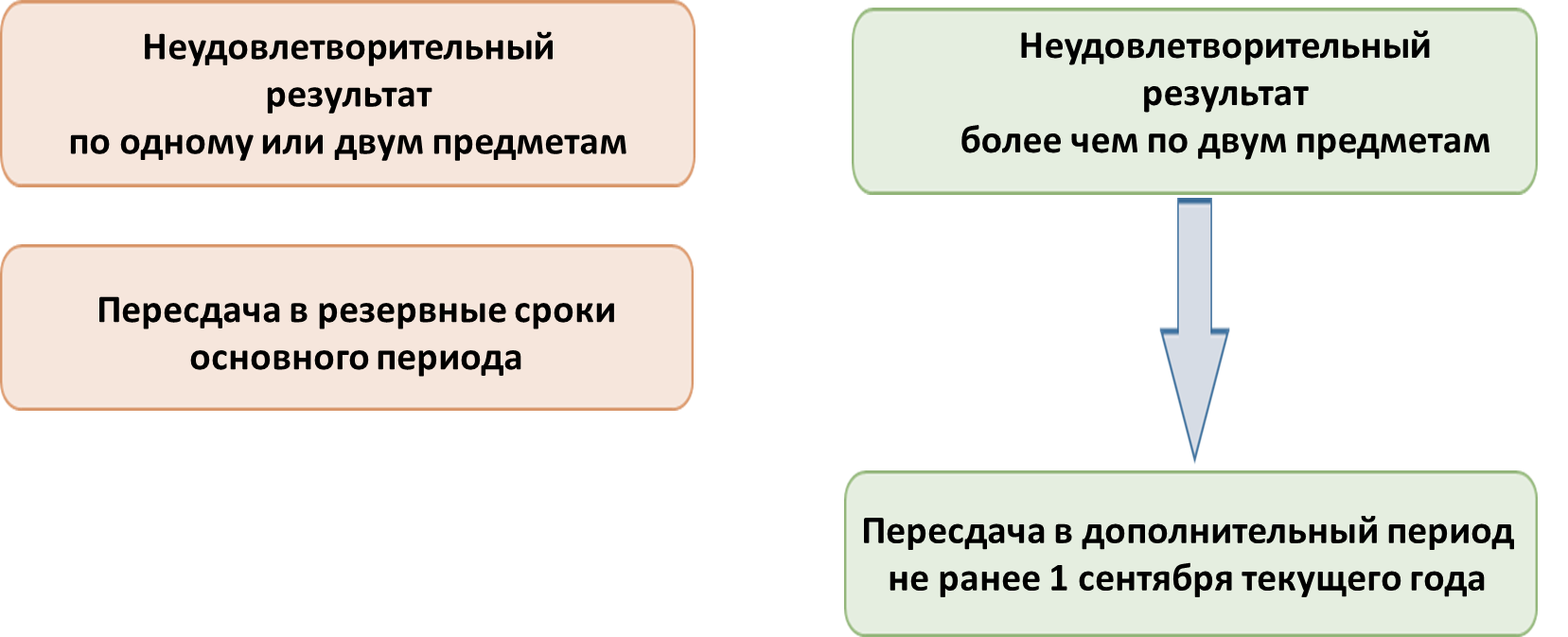 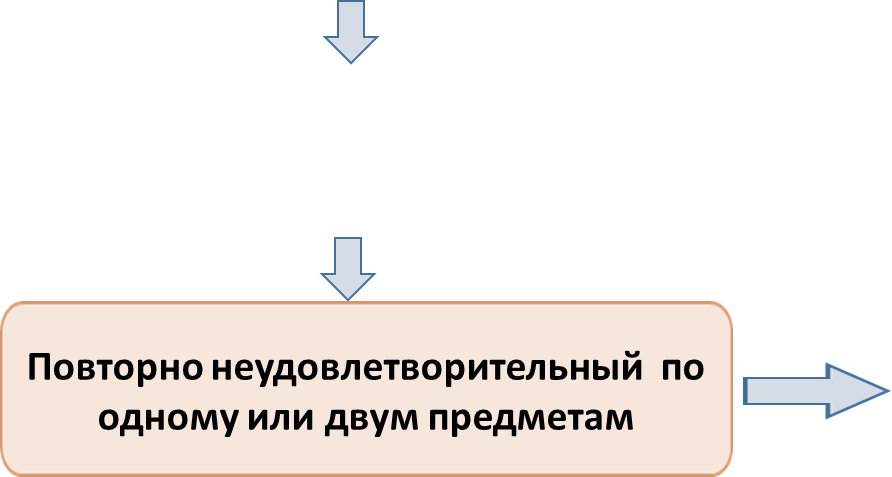 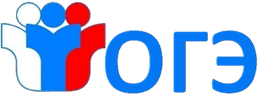 АПЕЛЛЯЦИЯ
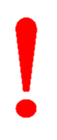 Участник ГИА имеет право подать апелляцию в КК в письменной форме: 

о нарушении установленного порядка проведения ОГЭ по соответствующему учебному предмету;

о несогласии с выставленными баллами.
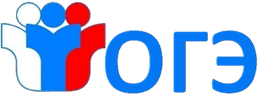 АЛГОРИТМ ПРОВЕДЕНИЯ ОГЭ
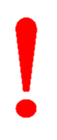 8.30 – сбор участников (МОУ «СОШ №7»); 

8.30-8.45 – проверка технической готовности;

8.45-9.00 – переход в пункт проведения экзамена (МОУ «СОШ №6»);

9.00 – вход в ППЭ

10.00 - экзамен
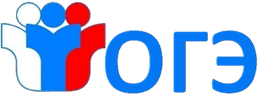 План подготовки к ОГЭ
СЕНТЯБРЬ: Сбор копий документов (паспорта, СНИЛС) участников ГИА
ОКТЯБРЬ: Предварительное анкетирование по выбору предметов.  Выбрать 2 предмета из перечисленных: физика, химия, информатика и ИКТ, биология, история, география, английский язык, обществознание, литература.
НОЯБРЬ: Практикум «Правила заполнения бланков ГИА. Типичные ошибки при заполнении бланков».
ДЕКАБРЬ: Пробное тестирование по русскому языку (1 часть). Пробное тестирование по математике в формате ОГЭ.
ЯНВАРЬ: Регистрация заявления на участие в итоговом собеседовании. Пробное итоговое собеседование.
ФЕВРАЛЬ:  14 февраля - итоговое собеседование (13 марта, 15 апреля)
Регистрация заявления на участие в ГИА. Окончательное определение 2-х предметов по выбору.
Видео-уроки «Порядок проведения ГИА».
МАРТ: Пробные экзамены по русскому языку, математике, предметам по выбору.
Пробное экзаменационное тестирование по программе ФГБУ «Федеральный центр тестирования».
МАЙ-ИЮНЬ: Подготовить к экзаменам: 
официальную форму одежды;
паспорт без обложки;
3-4 гелевых ручки с черными чернилами; 
разрешенные средства обучения:
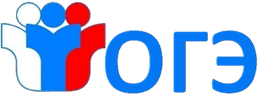 Информационные ресурсы
Официальные информационные порталы ЕГЭ и ОГЭ
http://ege.edu.ru
http://gia.edu.ru
актуальная информация
Центр оценки качества образования Архангельский области 
https://aocoko.ru/ege-gia/raspisanie-gia/
актуальная информация
Федеральный институт педагогических измерений
http://www.fipi.ru
открытый банк заданий ЕГЭ, ОГЭ
Демонстрационные варианты тестов ЕГЭ и ОГЭ 
https://online-ege.ru
https://aocoko.ru
актуальная информация
Онлайн-сервис самопроверки «Мои достижения»
https://myskills.ru/
проверочные работы в формате ГИА
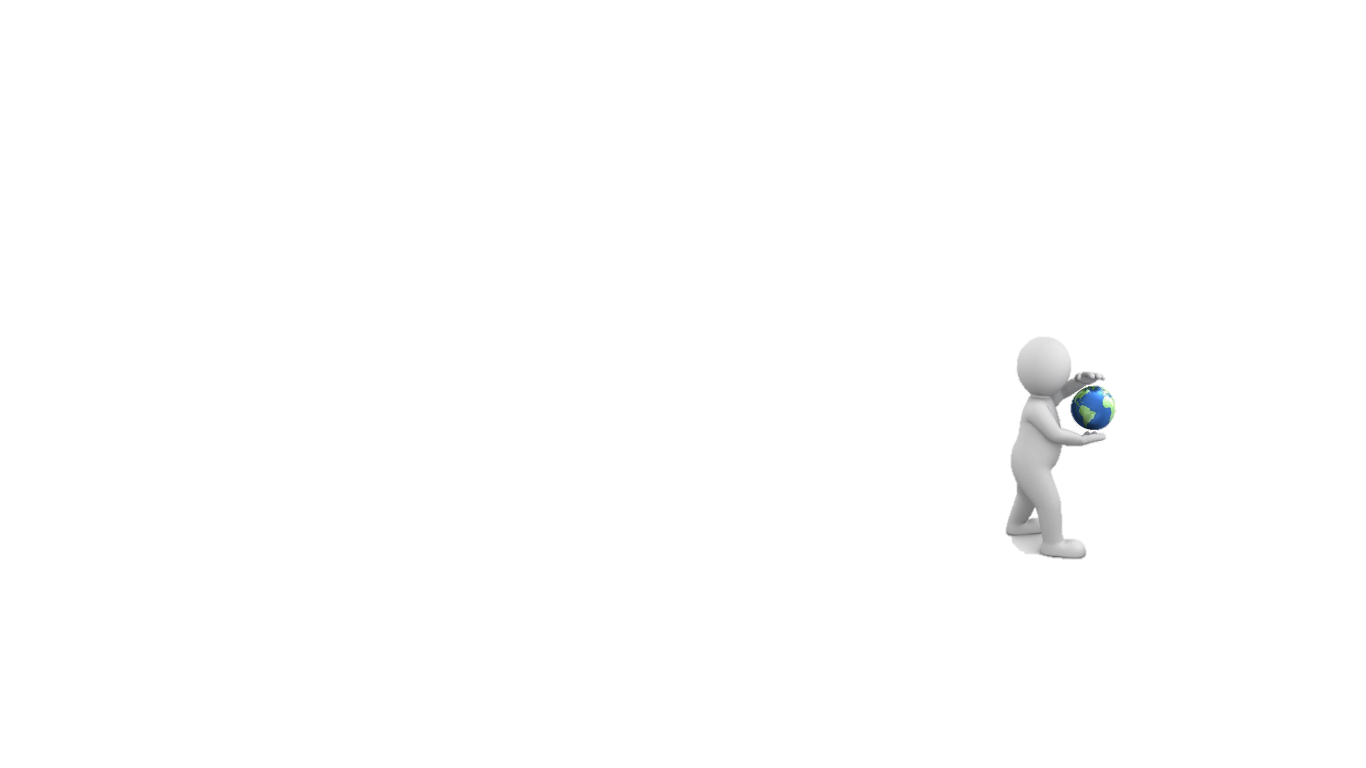 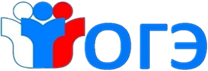